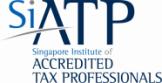 BEPS Action Plan: Perspectives of the government and industries
Ms Latha Mathew Board Member
Singapore Institute of Accredited Tax Professionals 
Partner, Tax Services
EY Singapore
16 October 2015, Friday
Asia-Oceania Tax Consultants’ Association
International Tax Conference
Osaka, Japan
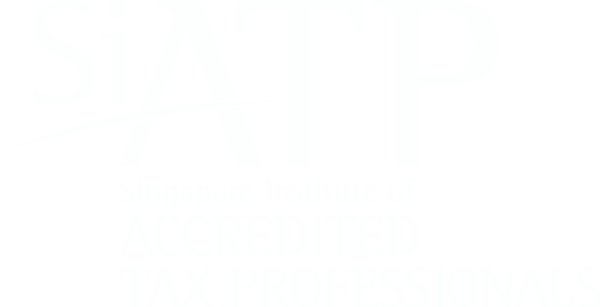 The Singapore Perspective
Outline
Overview
The Singapore Perspective
Transfer Pricing Documentation
Guidance on APA and MAP
Possible Next Steps
Update on Singapore Transfer Pricing issues and APAs
Overview
Singapore government supports the BEPS action plans and believes that profits should be taxed where real economic activities driving profits take place. 
Singapore also believes that BEPS should not impede the growth of genuine substantive business activities and suggests that flexible end deliverables be developed on a set of options.
Singapore has rules and guidelines in place to address BEPS concerns such as general anti-avoidance provisions, transfer pricing provisions, guidance on income tax treatment on hybrid instruments, Exchange of Information provision and more stringent requirements before tax residence certificates are issued.
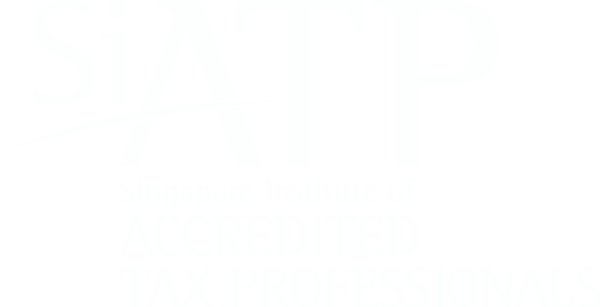 2015 Singapore Transfer Pricing Documentation Guidelines
The Singapore Update
We have observed a marked increase in transfer pricing queries from the Inland Revenue Authority of Singapore (IRAS) in recent years, likely arising from certain factors:
It has been nine years since the IRAS first issued its transfer pricing guidelines and six years since the arm’s length principle was legislated – there is a clear expectation that taxpayers should now be more informed about transfer pricing requirements
In January 2015, the IRAS also issued Revised Transfer Pricing Guidelines, stipulating that Singapore taxpayers should prepare contemporaneous Transfer Pricing documentation should their intercompany transactions exceed certain dollar threshold
Similarly, there has been a built up of transfer pricing expertise within the IRAS through the years – from structured training (including training by the OECD) and from transfer pricing consultation or audit cases
The IRAS’ increased focus on transfer pricing is in line with the global tax environment, as seen from high profile cases (e.g. Australia/UK) and the BEPS Action Plan
]
Contemporaneous TP Documentation and Frequency of TP Documentation
The 2015 Singapore TP guidelines require taxpayers to prepare and keep contemporaneous records to support the pricing of the transactions undertaken with their related parties. Such records will form the taxpayer’s Singapore TP documentation
TP documentation should be prepared prior to or at the time of undertaking the transactions, and including up to the time of preparing the relevant tax returns
If TP documentation is prepared prior to or at the time of undertaking the transactions, albeit the company may not have tested its returns at year end for arm’s length purposes, this documentation should still be considered contemporaneous. 
TP documentation should be made available to the Inland Revenue Authority of Singapore (IRAS) within 30 days upon request. TP documentation must be dated upon preparation
The year of assessment (YA) to which the 2015 Singapore TP Guidelines applies is not explicit. The first YA covered would logically be YA 2015
The 2015 Singapore TP guidelines call for periodic review of TP documentation and retention of the same for five years from the YA or longer if the taxpayer is subject to an audit or Mutual Agreement Procedure (MAP). Taxpayers are encouraged to update their TP documentation at least once every three years instead of annually as long as the operating conditions remain unchanged
Overall, the 2006 TP Guidelines and Section 34D of the Income Tax Act already created an expectation that taxpayers will prepare appropriate TP documentation
Type of Documentation
Section 6 outlines the type of information that should be included in Singapore TP documentation, taking a 2-tier approach based on Group-wide information and local-entity information
The type of information to be included in the TP documentation under the 2015 Singapore TP guidelines has been expanded from the previous Annex G in the 2006 Singapore transfer pricing guidelines:
Group-wide information on “important drivers of business profits” and group-wide analysis of contributions to value chain by each related party in the Group
Explanation of any important changes to the Group business model such as restructuring, acquisition or divestiture
Entity (Singapore) level information on management structure, local business model and business strategy, industry dynamics, description of all related party transactions and functional profile of entity for each related party transaction
While the IRAS does request certain extraterritorial information in its group level information, at this time, it does not require taxpayers to prepare and provide a CbCR template as proposed by the OECD
The expanded content requirements mentioned above are more extensive than what is currently required in most countries
Extent of Documentation
Singapore transfer pricing documentation is not required for transactions that do not exceed the thresholds shown in the table on the right
Thresholds should be applied based on transaction category for each taxpayer on an annual basis(1)
Taxpayers that do not fall within the above should determine the level of documentation that needs to be prepared by reference to:
Whether the risk associated with the related party transaction is relatively high
Whether the approach taken to document the transaction sufficiently explains and supports that it is arm’s length 
Whether there exists similar TP documentation for purposes of complying with the requirements of other tax jurisdictions and such documentation are relevant to the business operations in Singapore
(1) The threshold levels should aggregate both cross-border and domestic related party transactions
Extent of Documentation
Taxpayers are not expected to prepare TP documentation under the following situations: 
Where the taxpayer transacts with a related party in Singapore and such local transactions (excluding related party loans) are subject to the same Singapore tax rates
Where a related domestic loan is provided between the taxpayer and a related party in Singapore and the lender is not in the business of borrowing and lending
Where the taxpayer applies the safe harbour 5% cost mark-up for routine services
Where the related party transactions are covered by an agreement under an Advance Pricing Agreement (APA) (an annual compliance report is still required in the case of an APA)
Consequences of Not Preparing TP Documentation
IRAS may not be as supportive of the transfer pricing positions of the taxpayer: 
Where a taxpayer suffers double taxation, the IRAS may not support the taxpayer’s request for MAP and discussions regarding the same 
Where taxpayers apply for an APA, the IRAS may not accept the application
Where taxpayers have made any transfer pricing adjustments, the IRAS may not accept these adjustments
In addition, penalties under section 94(2) of the Income Tax Act (ITA) for not complying with the record keeping requirement under the ITA may apply.
The sub-section reads that taxpayers found guilty would be liable on conviction to a fine not exceeding S$1,000 and in default of payment potentially to imprisonment for a term not exceeding six months
That said, in practice, the IRAS typically issues a grace letter or compounds such offences before these even reach the courts
Transfer Pricing Adjustments
The IRAS sets out its position on the various types of adjustments relating to transfer pricing and the conditions under which it would accept these adjustments 
Appropriate TP documentation is the critical requirement for ensuring TP adjustments made are accepted by the IRAS (additional conditions required for year end adjustments)
(1) The IRAS will not allow any retrospective downward adjustments in the absence of contemporaneous TP documentation supporting the adjustments
Guidance on APA and MAP
The IRAS consolidated its guidance on the APA and MAP process in the 2015 Singapore TP guidelines
Additional guidance provided on:
The content for annual compliance report for an APA
Minimum information required for pre-filing meetings for APAs and MAPs (Annex B).
A sample of letter of authority and APA agreement
The IRAS clarified that presence of TP documentation is essential for a formal APA submission and MAP request. As mentioned earlier, the lack of TP documentation may lead to the IRAS not supporting a taxpayer’s request for an APA or MAP
Possible Next Steps for Businesses
Data gathering

Application of thresholds, exceptions and risk assessment

Review existing TP documentation and contemporaneous documents relating to intercompany transactions/dealings

Operational TP considerations

Prepare appropriate level of Singapore TP documentation
Collect financial data on quantum of related party transaction(s)
Consider which categories of transactions require Singapore TP documentation. 

For categories that do not exceed the threshold, consider whether underlying tax risk is high and therefore means that Singapore TP documentation should be prepared
Prepare a gap analysis on aspects of existing TP documentation that need to be expanded and review other “internal” documents relating to intercompany transactions
Review current year TP practices and results and consider whether periodic / year end adjustments are necessary
Prepare Singapore TP documentation by the date of submitting the applicable tax return
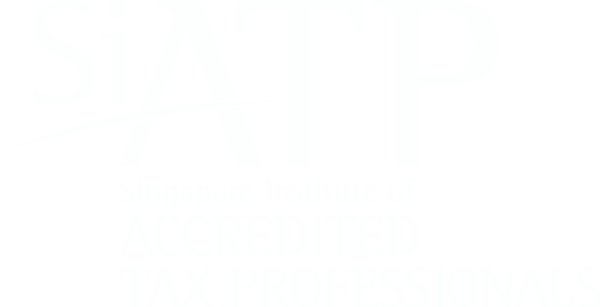 Update on Singapore Transfer Pricing issues and APAs
Transfer Pricing Issues in Singapore- Trends and observations
Common triggers of transfer pricing queries
Large quantum of related party transactions
“Transfer pricing” adjustment entries
High fluctuations in certain expenses, e.g. royalty expenses, management fees
Reconciliation in tax payable in ECI filing versus tax provision in accounts versus final tax payable in tax computation filed
Consistent losses
Low gross or operating margins compared to industry benchmarks
Regional functions with no charge outs
Cost sharing arrangements

Possible sources of information for the IRAS
Tax computations
Annual reports and financial statements
Company websites, news articles
Transfer pricing databases, e.g. Oriana, Osiris, Kompass
Exchange of Information Article in tax treaties
Transfer Pricing Issues in Singapore- Trends and observations
Transfer pricing queries from the IRAS could arise in two ways:
1. One of the query items when the IRAS reviews a taxpayer’s annual tax return
OR
2. A Transfer Pricing Consultation (TPC) process

Our observations:
The IRAS has raised transfer pricing protective assessments in the midst of transfer pricing queries TPC process
Settlements have been made between the taxpayer and the IRAS after protracted transfer pricing discussions
No specific transfer pricing penalty regime; general penalty regime applies
Extensive querying on one related party transaction does not preclude the IRAS from issuing queries at a later stage on other related party transactions – for the same taxpayer and for the same years
Transfer Pricing Issues in Singapore- Trends and observations
Examples of transfer pricing focus areas from the IRAS
APAs as a Tool to Manage TP Risk
APAs need not necessarily involve complex transactions
If taxpayer is undergoing business restructuring, or intends to prepare transfer pricing documentation, there is incremental effort to secure an APA and significantly reduce transfer pricing risk, instead of merely taking a wait-and-see approach
Clear advantages of Bilateral APAs (BAPAs)
Upfront certainty: eliminates risk of double taxation
Efficient way of resolving transfer pricing issues – upfront certainty on transfer pricing of related party transactions for full BAPA period (typically one to two years negotiation process for BAPA period of five plus two (rollback) years
Two revenue authorities provide counter-balance to each other during negotiations
Advance Pricing Arrangements (APAs)- IRAS APA cases
IRAS has completed more than 50 APAs to-date (including APA renewals), of which about 60% are bilateral APAs. Another 30+ APAs are currently under review
Historically, IRAS has most cases with Japan, but has since entered into APA discussions with other treaty partners 
IRAS has concluded APAs with: Japan, China, Australia, Canada, France, Japan, Korea, the Netherlands, Taiwan and the UK
New jurisdictions with upcoming APAs include: Germany, Indonesia, Luxembourg, Malaysia and Thailand
Increase in taxpayers’ interest in APAs means that APA applications have been steadily increasing. The IRAS is correspondingly beefing up resources to handle the cases.
Thank You
This presentation has been prepared for general guidance and discussion purpose on matters of interest only. It does not constitute professional advice. You should not act upon the information contained in this publication without obtaining specific professional advice and this presentation, in part or in whole, shall not be copied, reproduced or distributed.